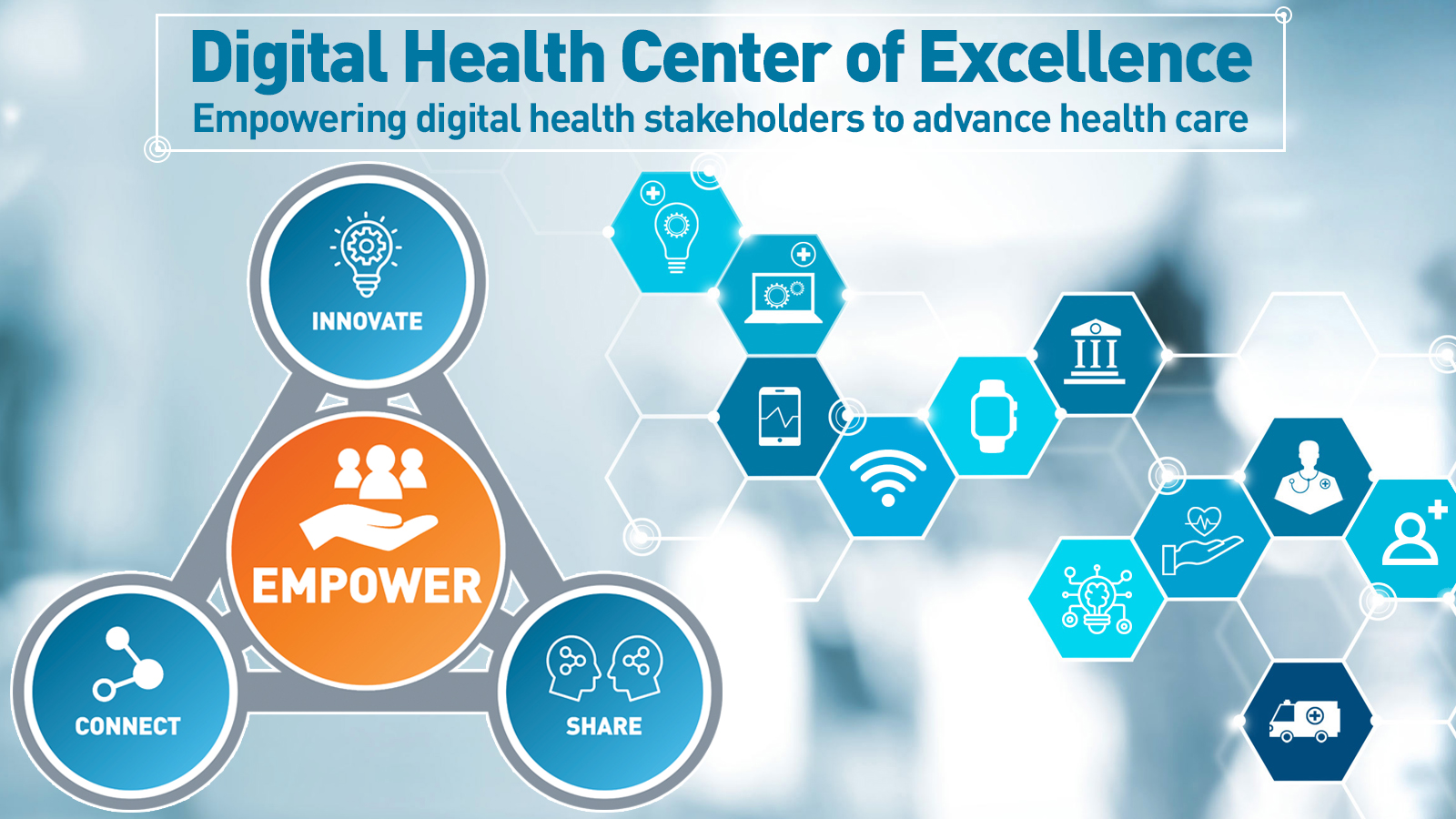 1
July, 2020
Digital Health
The convergence of connectivity, data and computing power for healthcare and related uses across the life of an individual or a patient.
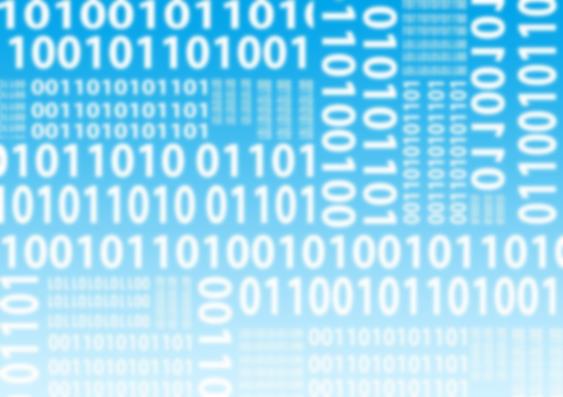 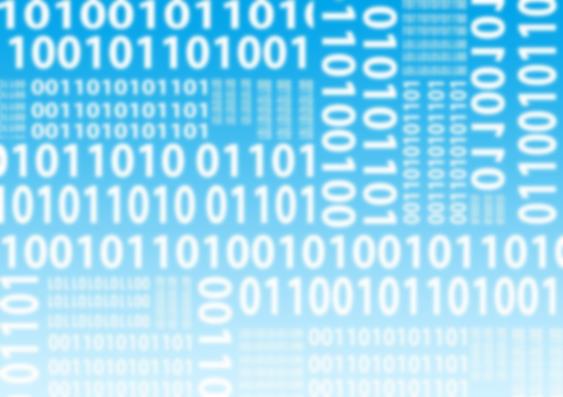 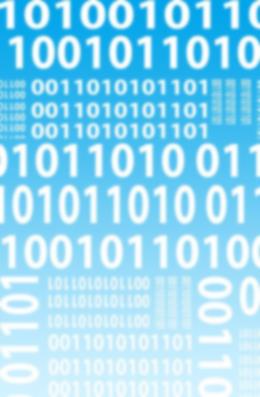 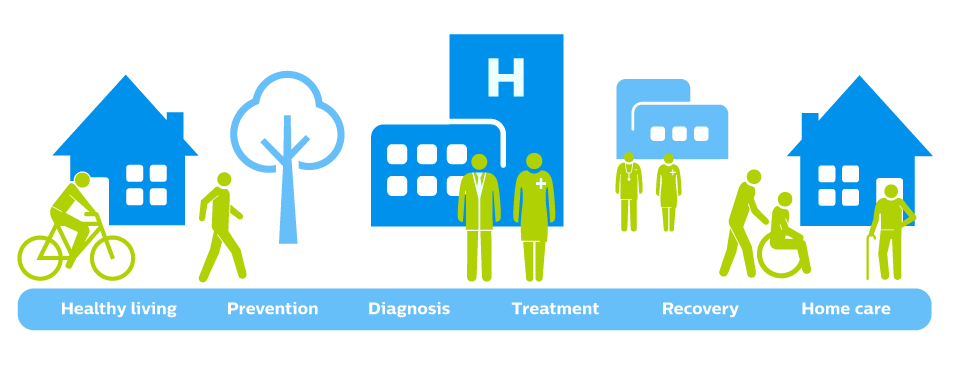 Healthy living	Prevention	Diagnosis		Treatment	Recovery		Home care
Understanding patient’s behavior and physiology “In the wild”
Focusing on prevention for early/smaller interventions
Moving health care from the Clinic to the Patient
Leveraging  computing power,  sensors,  connectivity and software
[Speaker Notes: Digital health can be considered as the convergence of connectivity, data, and computing power for healthcare and related uses across the life of an individual or patient. 
 
Digital health is moving healthcare from the clinic to patient, understanding the behavior and physiology in the wild, and enables early and smaller interventions.]
Digital Health Technology
Healthy living	Prevention	Diagnosis		Treatment	Recovery		Home care		Management
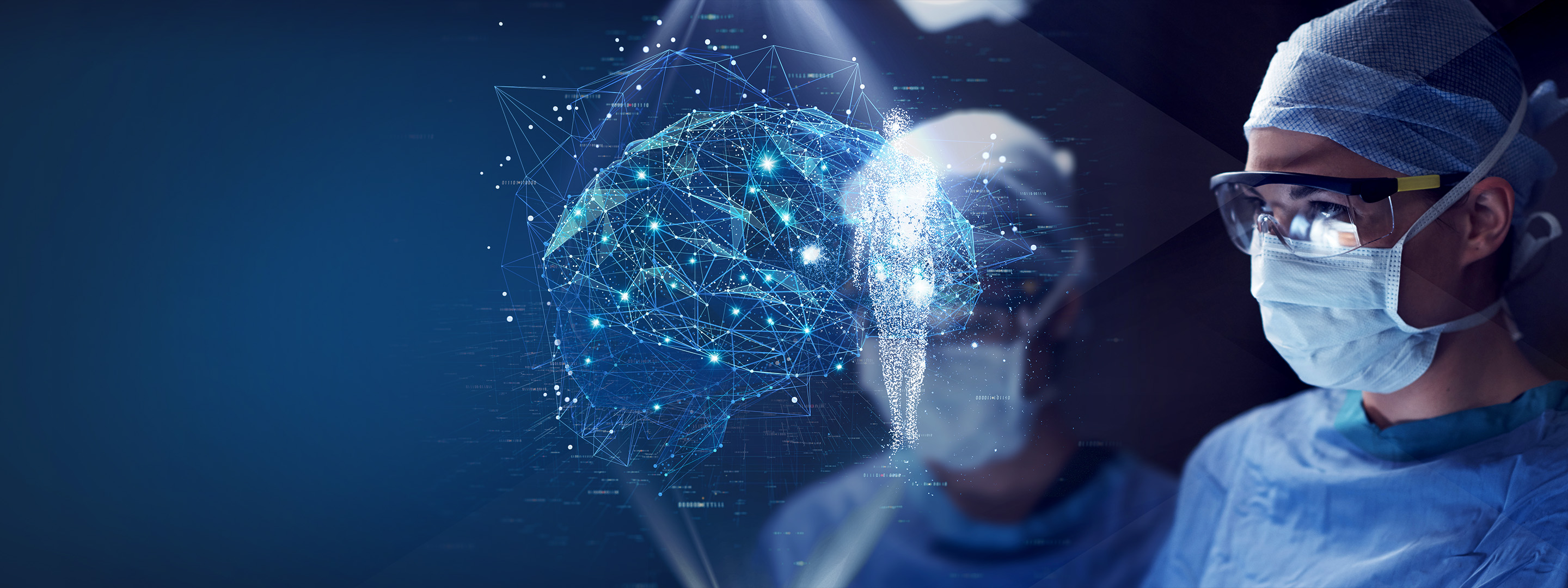 Convergence of computing power, connectivity, sensors, and software used in healthcare.
3
Why a Digital Health Center of Excellence?
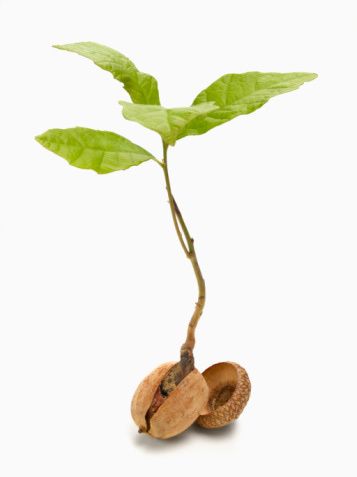 Part of the planned evolution of the digital health program
Intent to 
Drive synergy for digital health efforts
Align strategy with implementation
Prepare the FDA for the digital health future
4
[Speaker Notes: Slide Purpose: Answer - Why and What has brought us to building the COE]
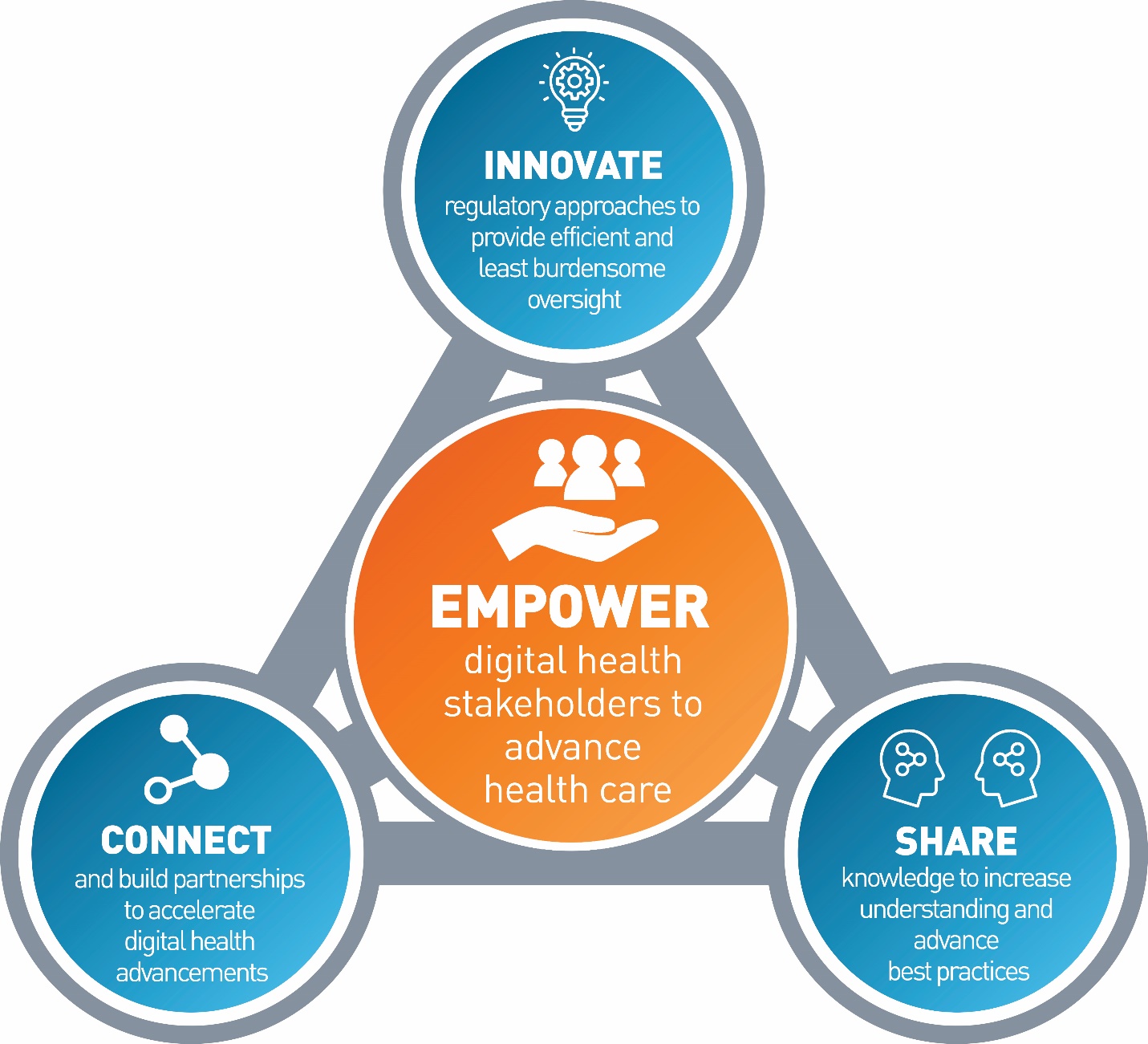 Our goal: Empower stakeholders to advance health care by fostering responsible and high-quality digital health innovation.

The Digital Health Center of Excellence aims to:
Connect and build partnerships to accelerate digital health advancements.
Share knowledge to increase awareness and understanding, drive synergy,  and advance best practices.
Innovate regulatory approaches to provide efficient and least burdensome oversight .
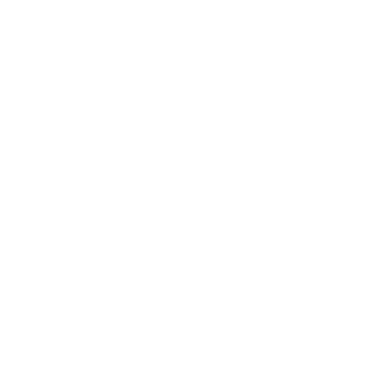 FDA’s
Digital Health Center of Excellence
Empowering All to Advance Healthcare
Develop novel, efficient regulatory approaches that are least burdensome
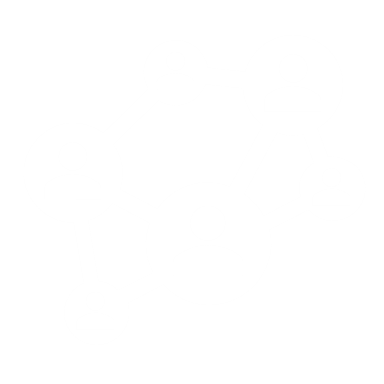 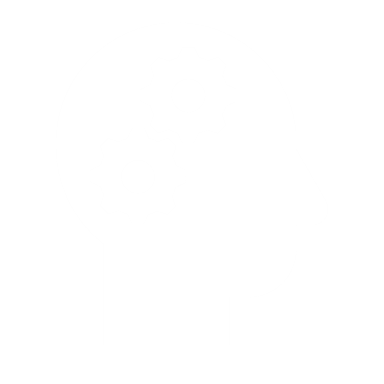 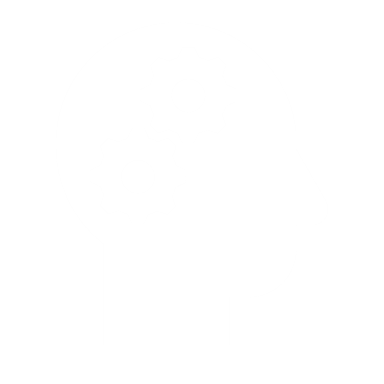 Share
Connect
Gather, simplify, and share information to increase awareness and understanding
Build partnerships, new networks to accelerate and scale
Anticipated Outcomes
Strategically advance science and evidence for digital health technologies that meets the needs of stakeholders.
Efficient access to a highly specialized expertise, knowledge, and tools to accelerate access to digital health technology.
Aligned regulatory approach to harmonize international regulatory expectations and industry standards.
Increased awareness and understanding of digital health trends.
Consistent application of digital health technology policy and oversight approaches.
Reimagined medical device regulatory paradigm tailored for digital health technologies.
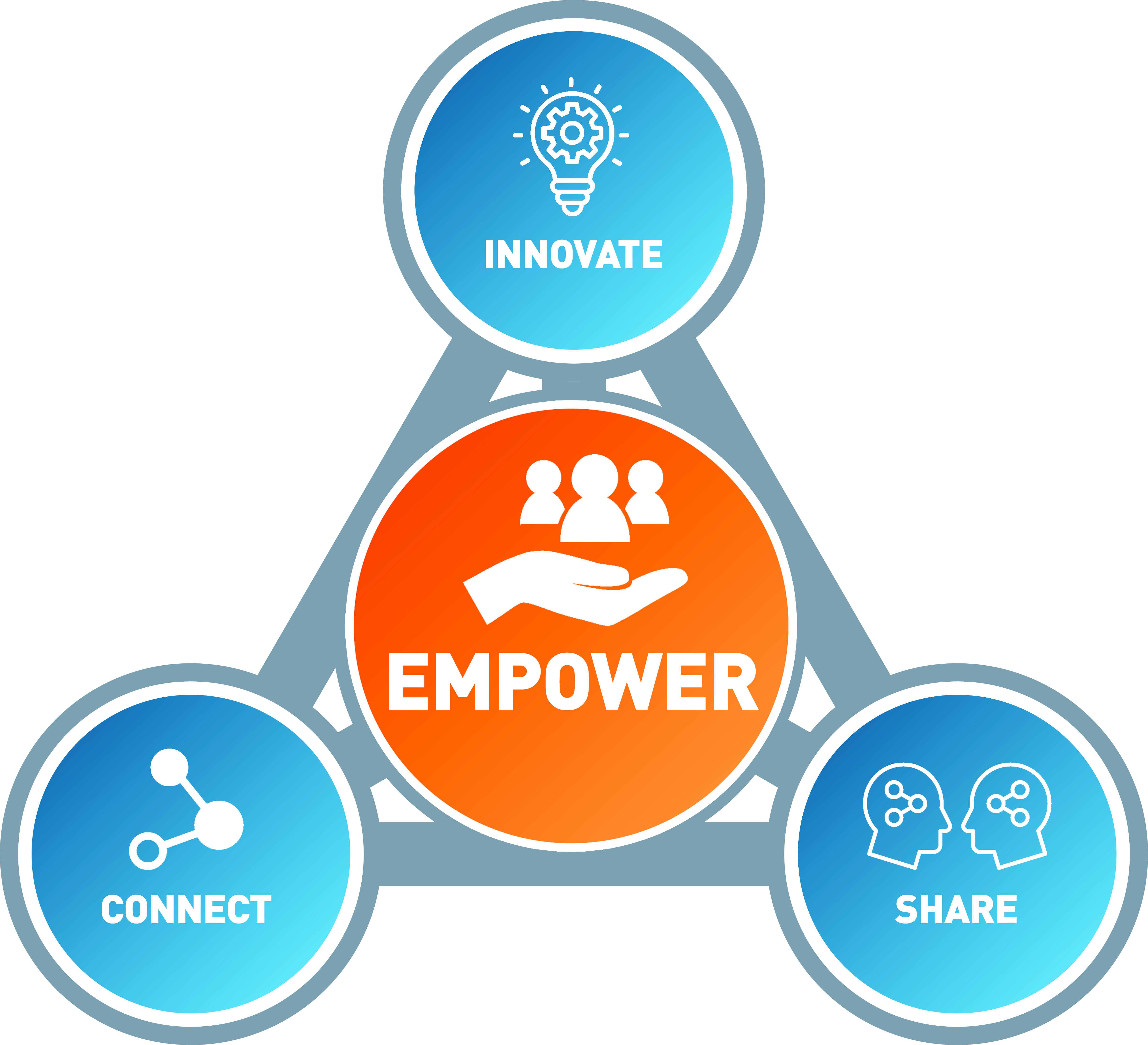 DHCoE Functional Areas
Coordinated by Digital Health Center of Excellence
Dedicated functions + Virtual functions
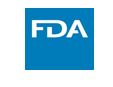 7
DHCoE Services
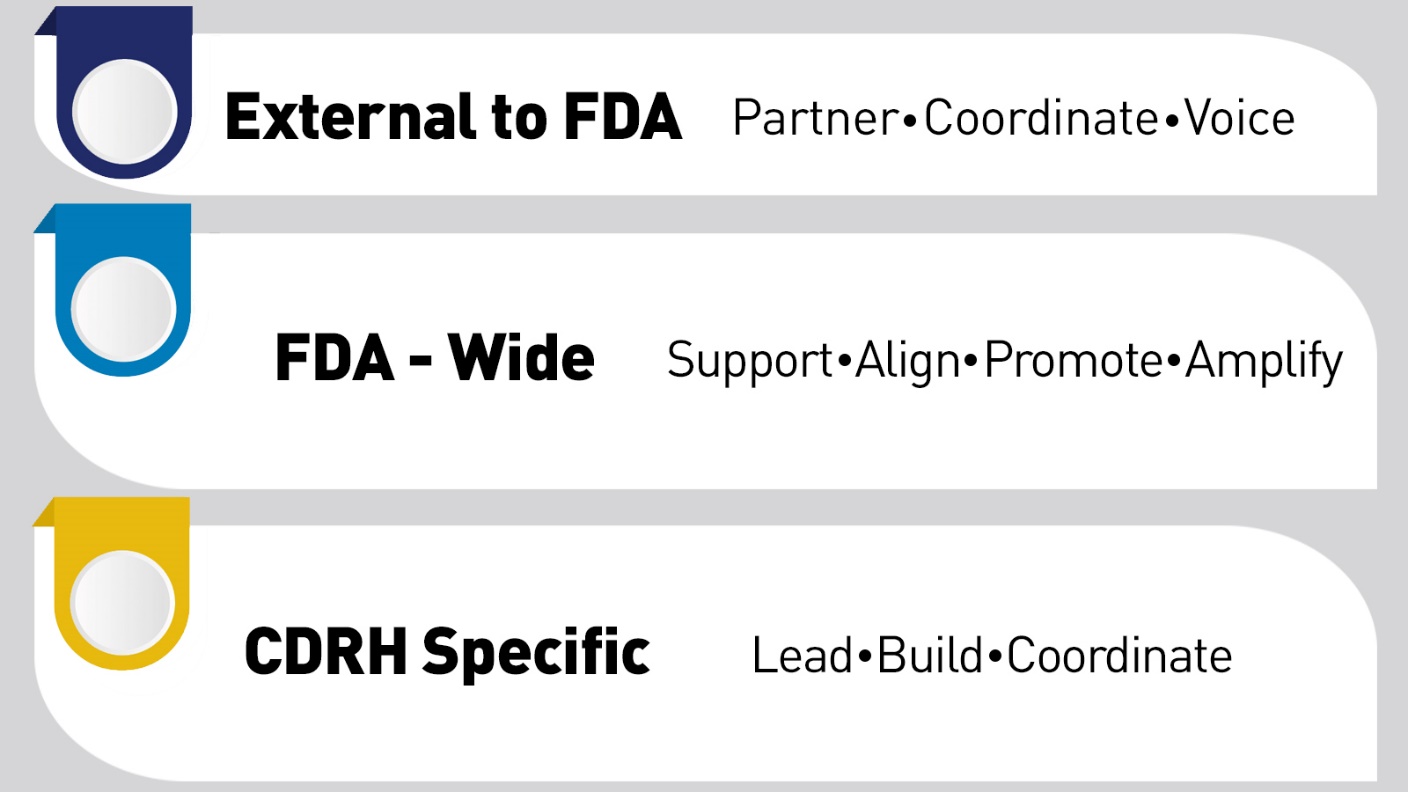 [Speaker Notes: External to FDA: Partner, Coordinate, Promote
Provide clarity on regulation
Advance international harmonization on policy
Facilitate and build strategic partnerships
Communicate FDA research interests 

FDA-wide: Support, Align, Amplify
Provide training opportunities for FDA staff
Foster collaboration on common interest areas 
Identify and prioritize regulatory science needs for digital health topics
Coordination: Leverage, share, and avoid duplication of work
Promote, showcase, and amplify existing work at the centers
Disseminate shared resources
Provide scientific expertise across the Agency

CDRH Specific: Lead, Build, Enable
Set and lead strategic direction in digital health
Launch strategic Initiatives
Establish and promote best practices 
Enable efficient, transparent, and predictable product review with consistent evaluation quality 
Build new capacity to oversee and leverage DH technologies
Create more shared resources
Coordinate the development of cross cutting DH policies]
DHCoE Services
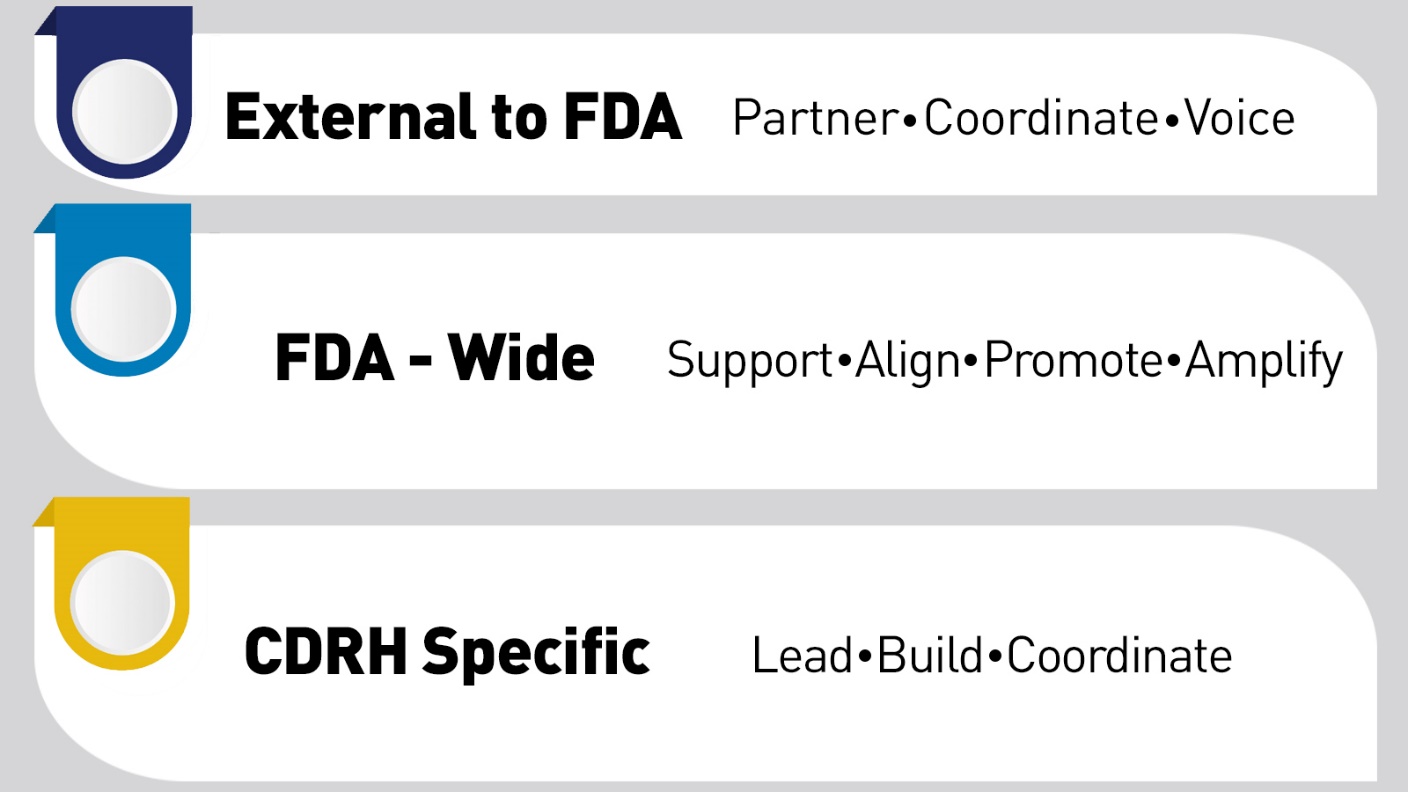 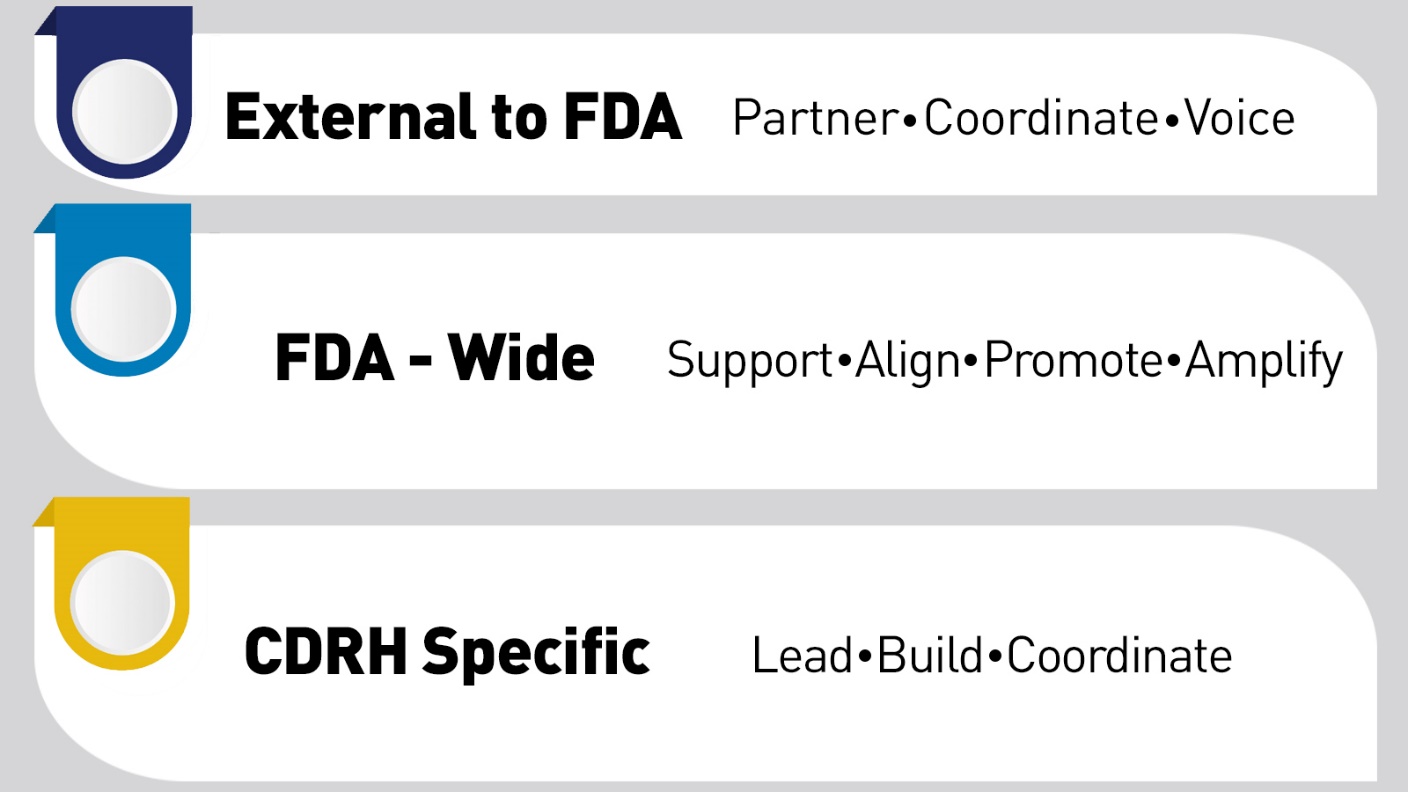 Provide clarity on regulation

Advance international harmonization on device regulatory policy

Facilitate and build strategic partnerships

Communicate FDA research interests 

Advance digital health device international standards
Provide DH expertise across the Agency
Offer training opportunities for FDA staff
Disseminate shared resources
Foster collaboration across FDA in common interest areas 
Facilitate synergies in regulatory science research in digital health
Leverage, share, and avoid duplication of work
Promote and showcase existing work at the Centers
[Speaker Notes: Hold for panel discussion:
What additional services would stakeholders like to see that are not listed here?
How can the DHCoE best collaborate/engage with stakeholders on these services?]
DHCoE Services
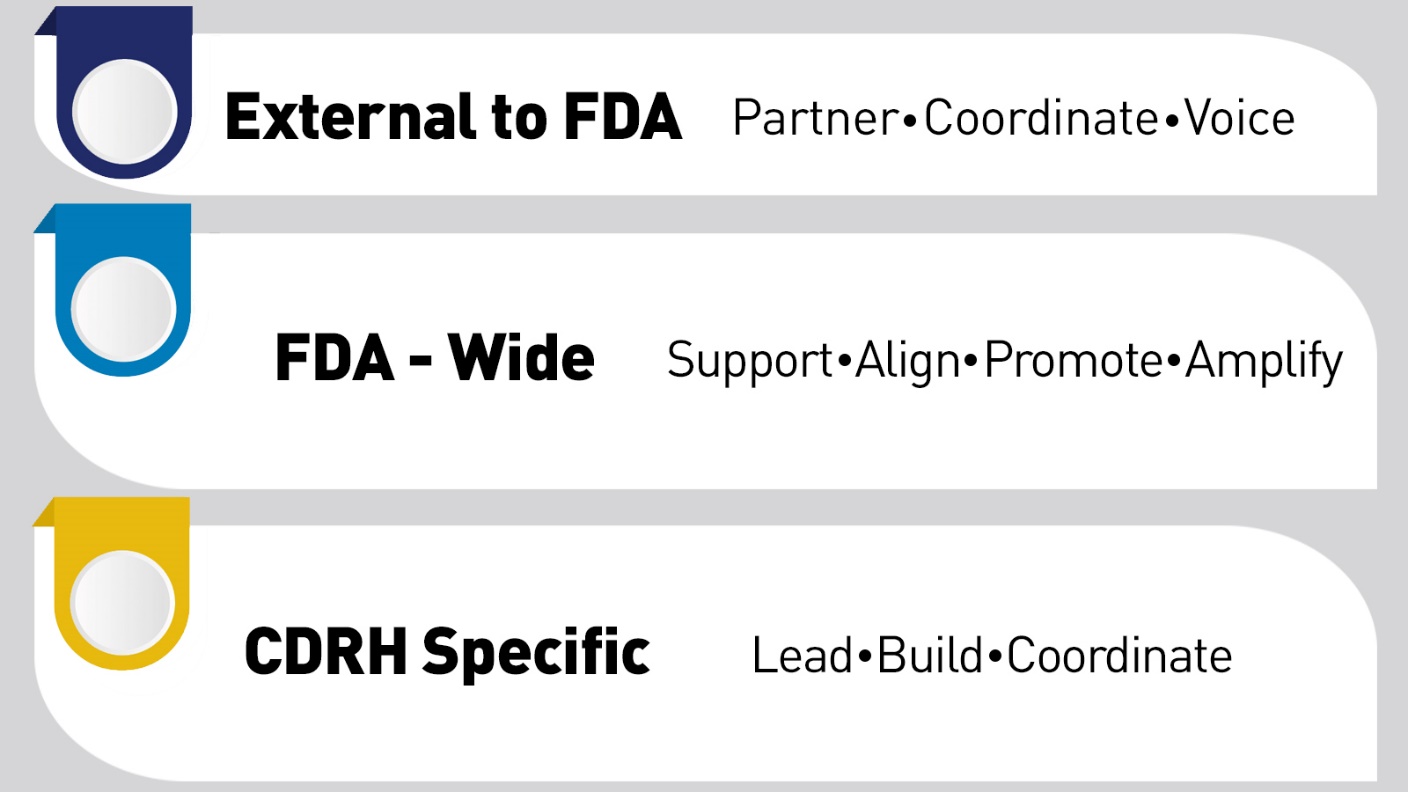 Set and lead strategic direction in digital health
Identify and coordinate regulatory science priorities for CDRH
Establish and promote best practices 
Enable efficient, transparent, and predictable product review with consistent evaluation quality 
Build new capacity to oversee and leverage DH technologies
Create more shared resources
Coordinate the development of cross cutting DH policies
DHCoE Roadmap
Following is our initial roadmap for bringing the benefits of digital health to all Americans, efficiently and collaboratively:
Build and Sustain Capacity
Build Partnerships
Raise Awareness and Engage Stakeholders
[Speaker Notes: Hold for panel discussion:
Of the DHCoE priorities identified today: What is the most urgent? What is the low-hanging fruit?]
Stakeholder Feedback on AI/ML Approach
Since publishing in April 2019 FDA’s    Proposed Regulatory Framework for Modifications to AI/ML-Based SaMD,        we’ve received stakeholder feedback through:
> 1,000 comments on public docket from a diverse community of stakeholders
> 30 publications in peer-reviewed journals
Pre-submission meetings on AI/ML devices
Patient Engagement Advisory Committee Mtg (PEAC)
Stakeholder Feedback on AI/ML Approach
What we heard from stakeholders:

Regulatory Framework: Requested further development of proposed regulatory framework for AI/ML-based SaMD

Good Machine Learning Practices (GMLP):
       Supported the idea of GMLP and the need for   
       harmonization of its efforts

3.   Transparency: Asked for further discussion  
       with FDA on how these technologies interact  
       with people, including transparency to users

Regulatory Science: Described need for improved methods related to algorithmic bias and robustness.

Real-World Performance (RWP): Sought clarity on RWP monitoring for AI/ML software.
Stakeholder Feedback on AI/ML Approach
What we’ll do -- The AI/ML Action Plan:


Update the proposed AI/ML framework, 
       including through Guidance


Strengthen FDA’s role in harmonizing GMLP 
       through standards development & other initiatives


Foster a patient-centered approach,
       starting with a workshop on transparency to users


4.   Support development of regulatory science methods     
       related to algorithm bias and robustness


Advance real-world performance pilots
      in coordination with stakeholders and other programs
What we heard from stakeholders:

Regulatory Framework: Requested further development of proposed regulatory framework for AI/ML-based SaMD

Good Machine Learning Practices (GMLP):
       Supported the idea of GMLP and the need for   
       harmonization of its efforts

3.   Transparency: Asked for further discussion  
       with FDA on how these technologies interact  
       with people, including transparency to users

Regulatory Science: Described need for improved methods related to algorithmic bias and robustness.

Real-World Performance (RWP): Sought clarity on RWP monitoring for AI/ML software.
Further Questions or Feedback
www.fda.gov/digitalhealth
DigitalHealth@fda.hhs.gov
Bakul Patel, (Bakul.Patel@fda.hhs.gov)
Director, Digital Health Center of Excellence